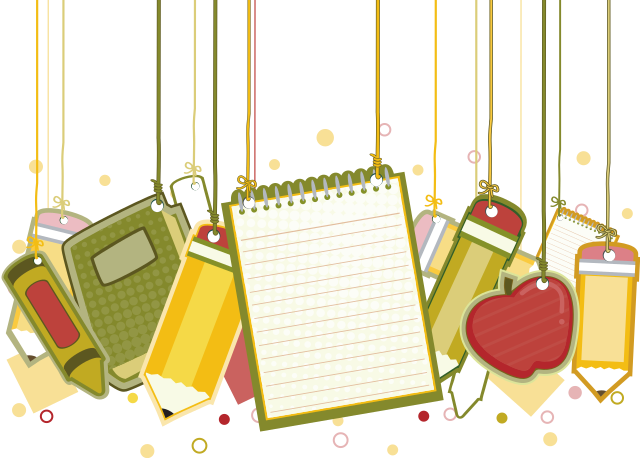 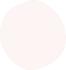 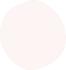 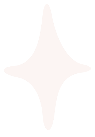 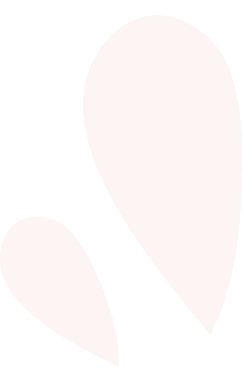 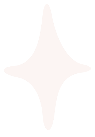 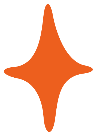 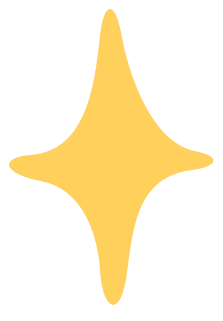 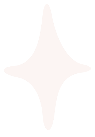 CHÀO MỪNG CÁC EM ĐẾN VỚI BUỔI HỌC NGÀY HÔM NAY
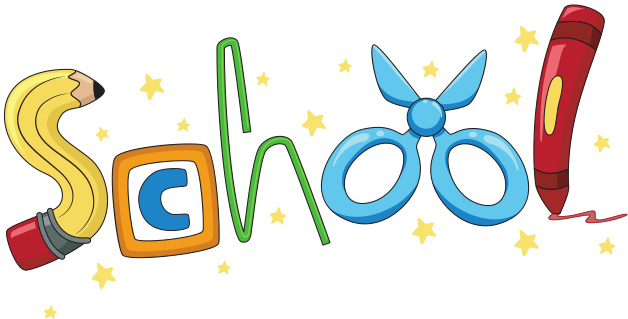 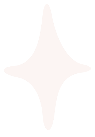 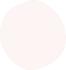 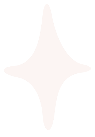 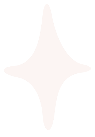 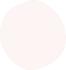 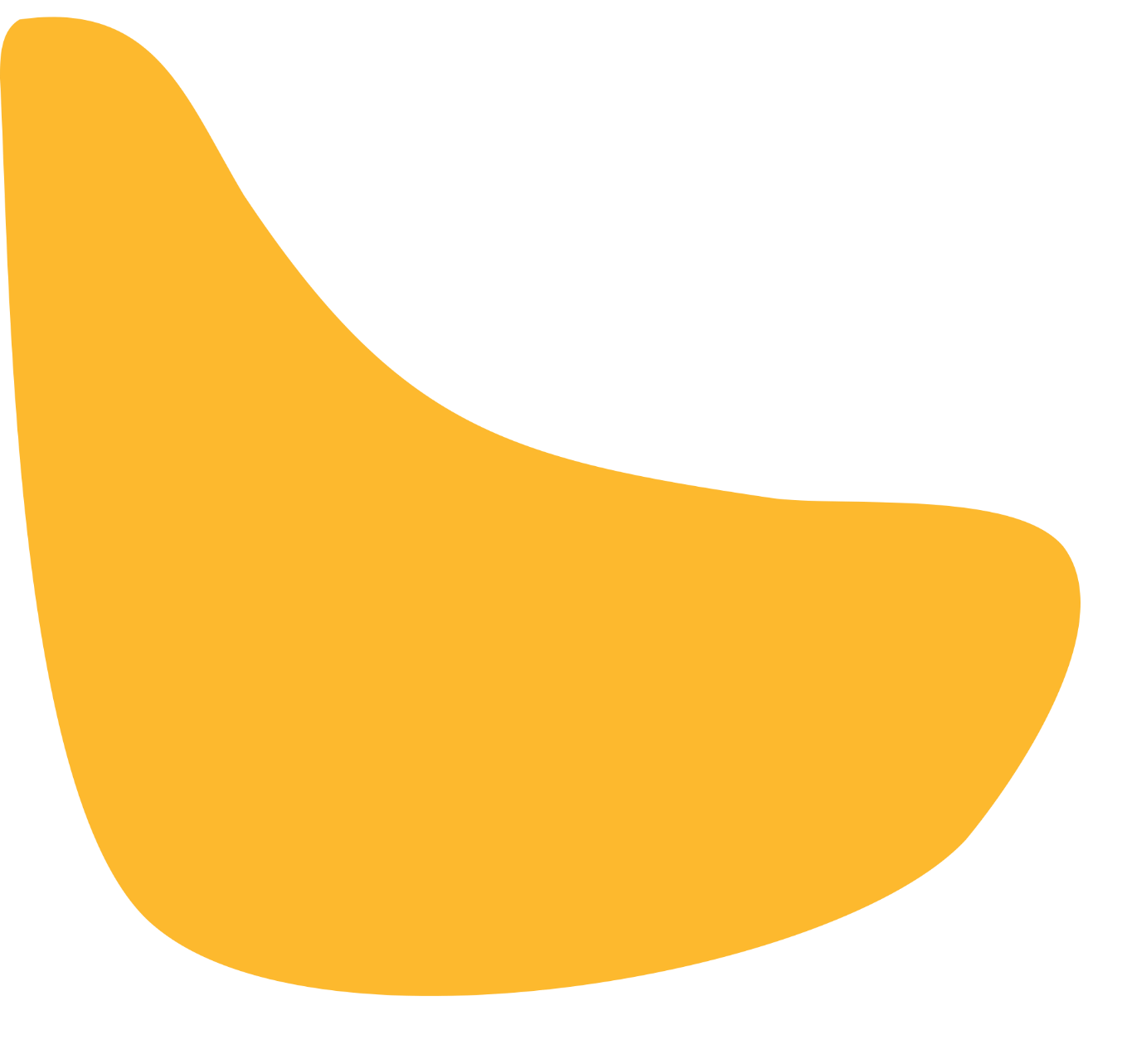 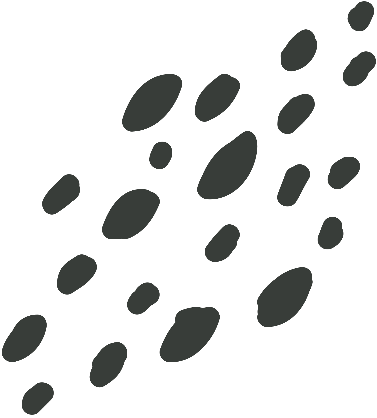 KHỞI ĐỘNG
Quan sát các bức tranh tĩnh vật sau đây và nêu một số điểm nổi bật của tranh tĩnh vật so với các dòng tranh khác?
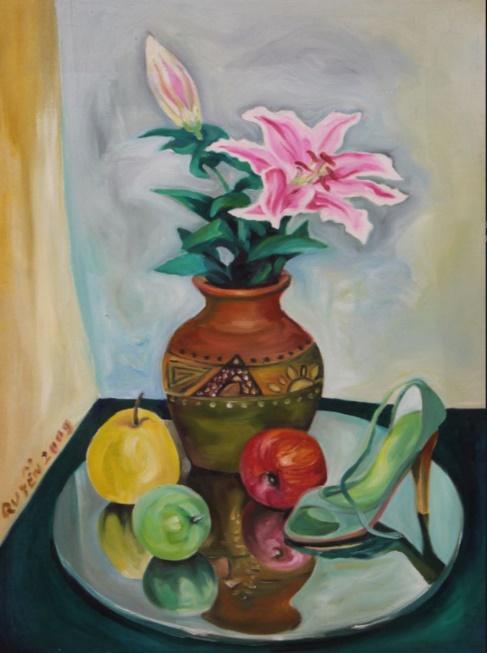 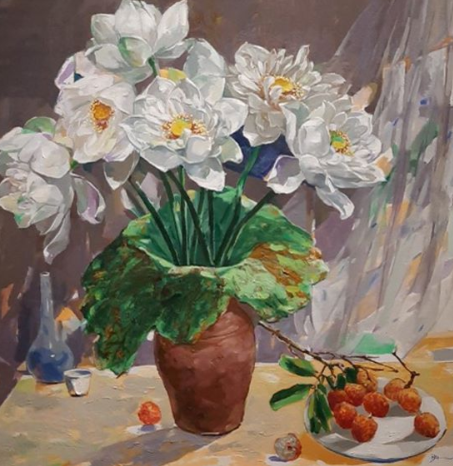 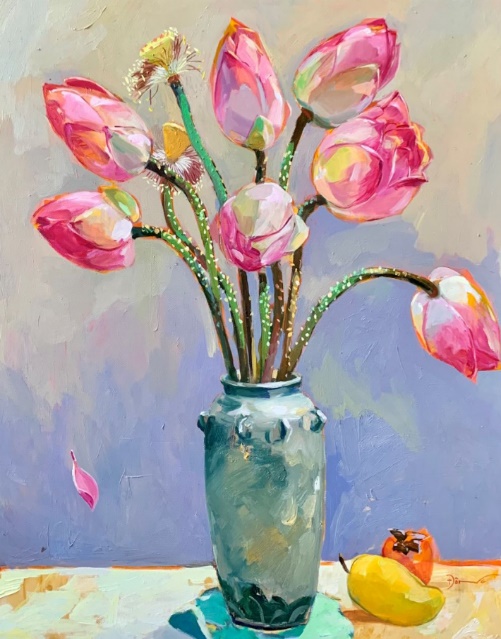 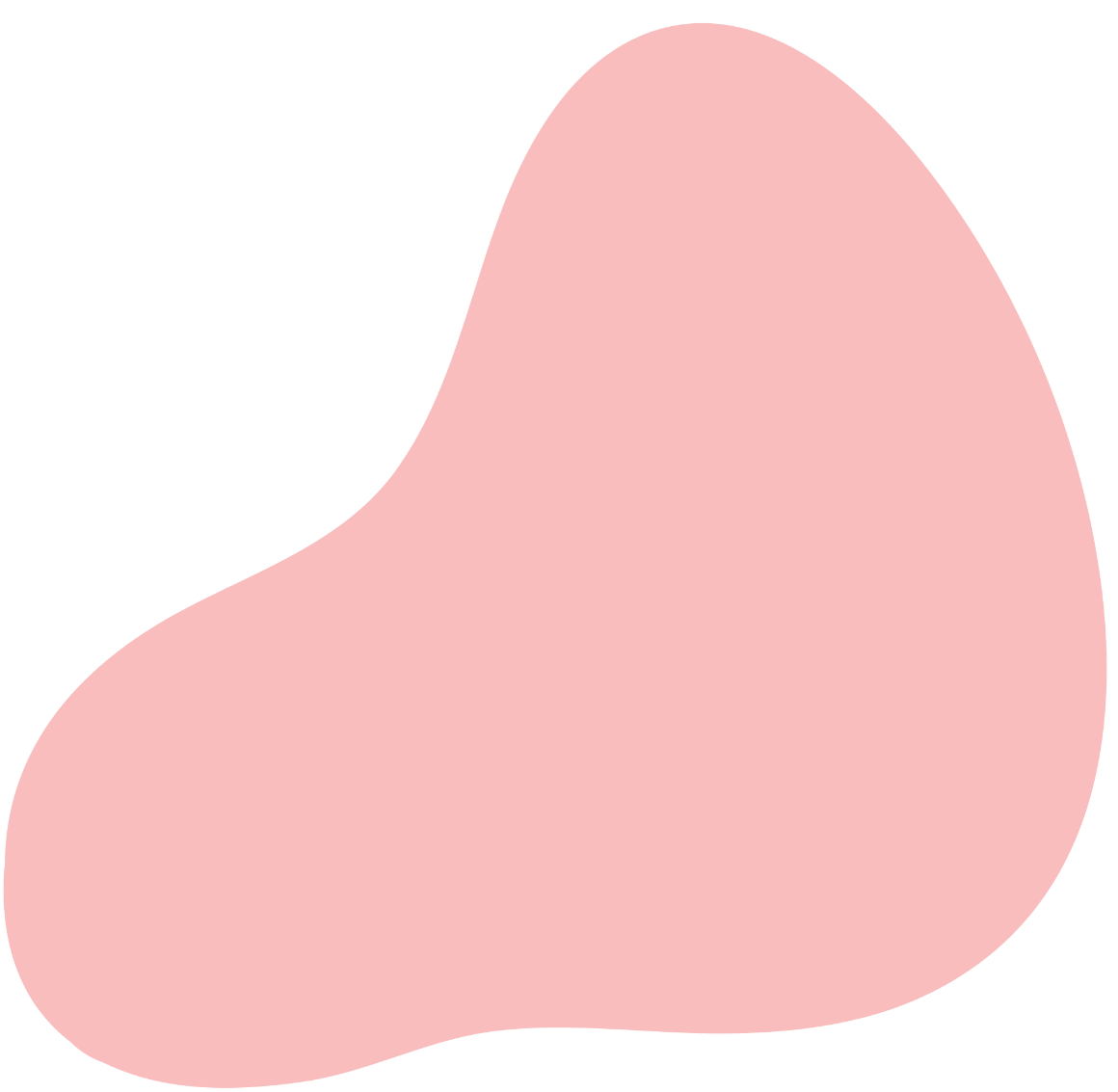 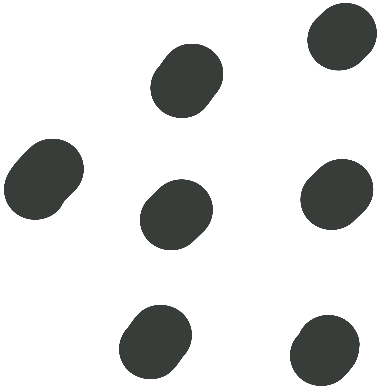 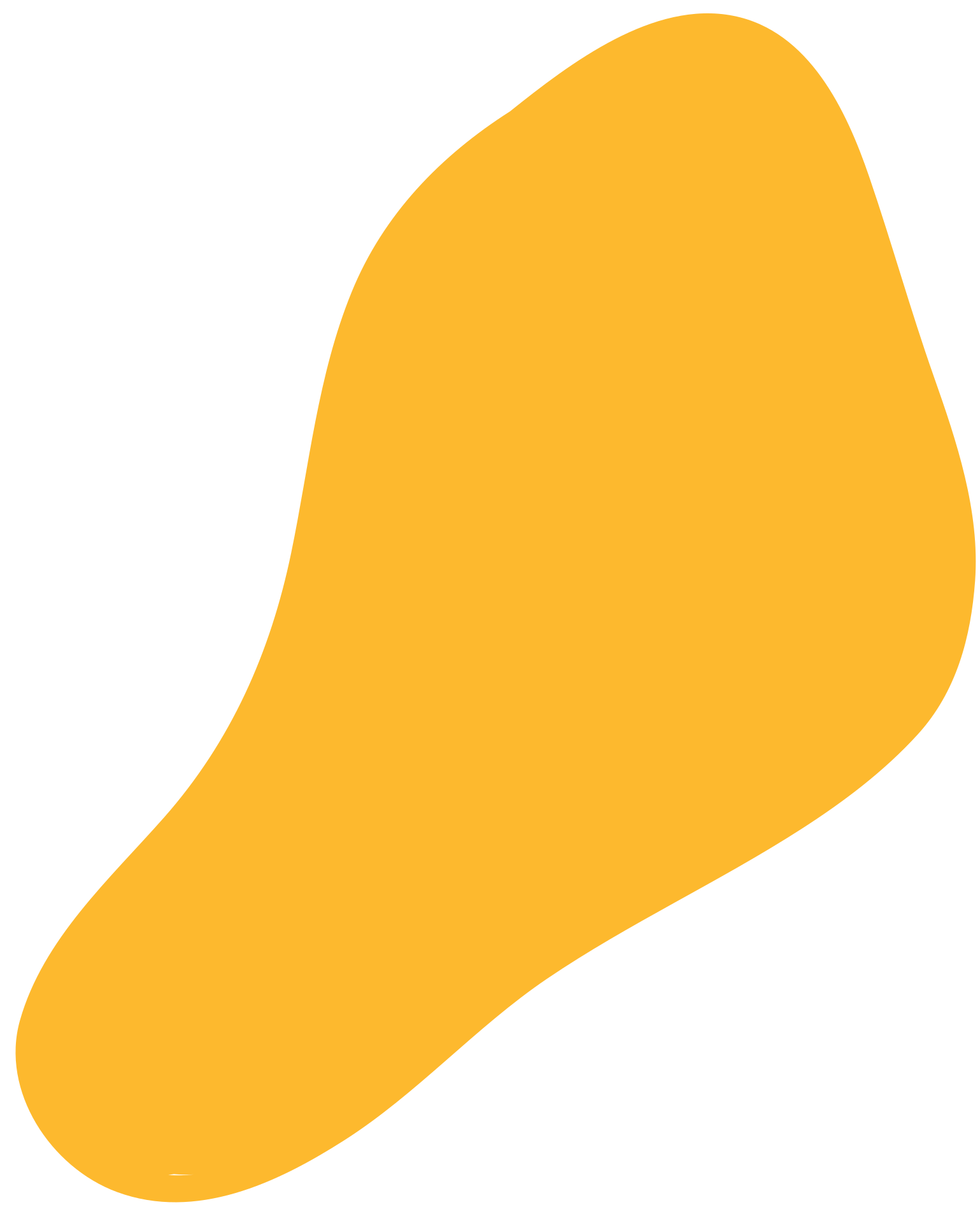 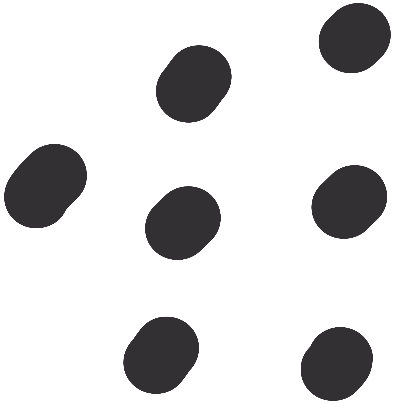 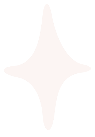 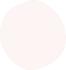 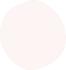 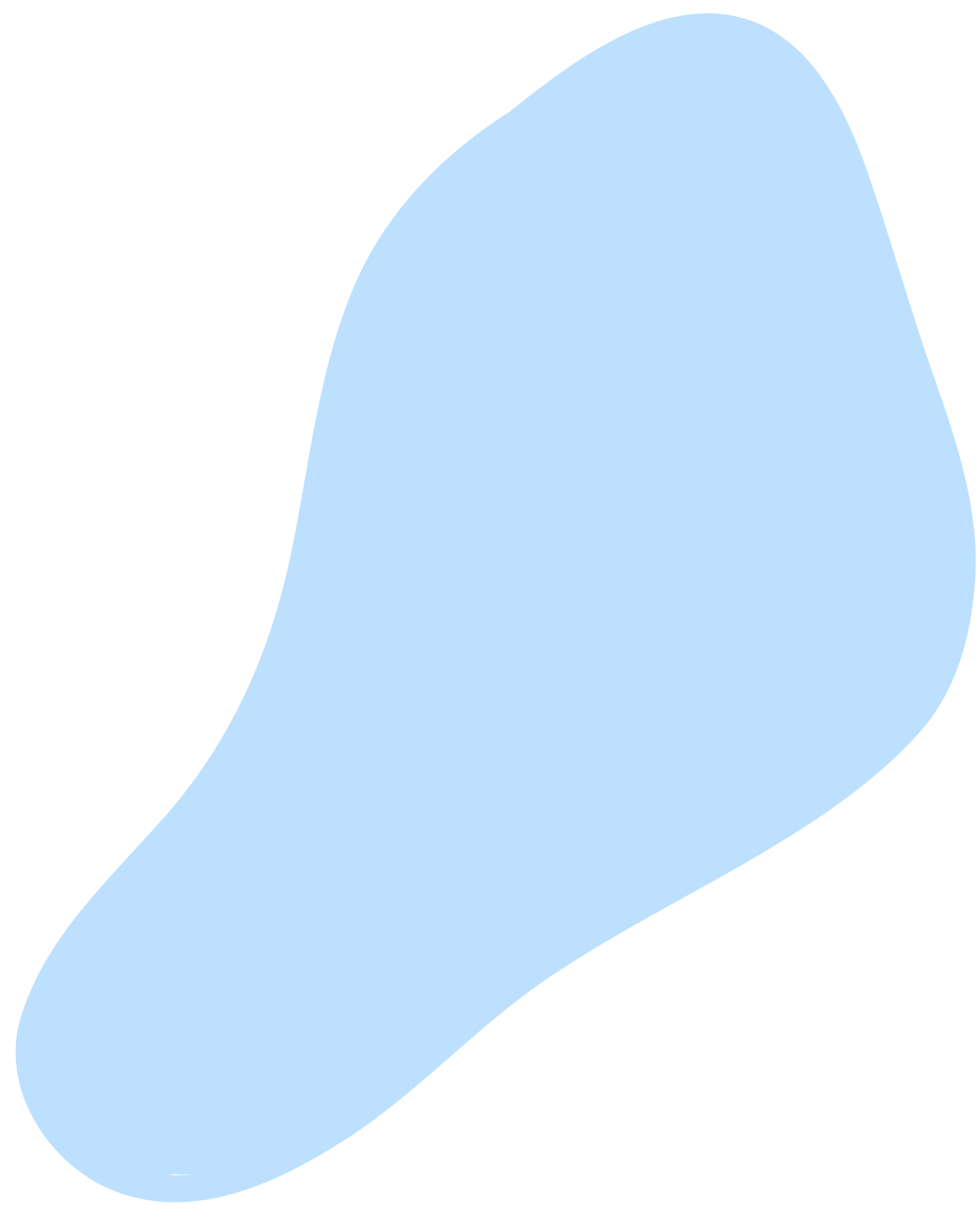 BÀI 8: TRANH TĨNH VẬT
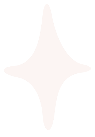 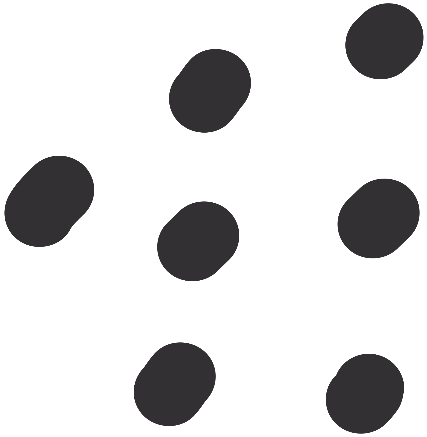 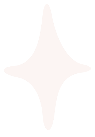 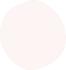 NỘI DUNG BÀI HỌC
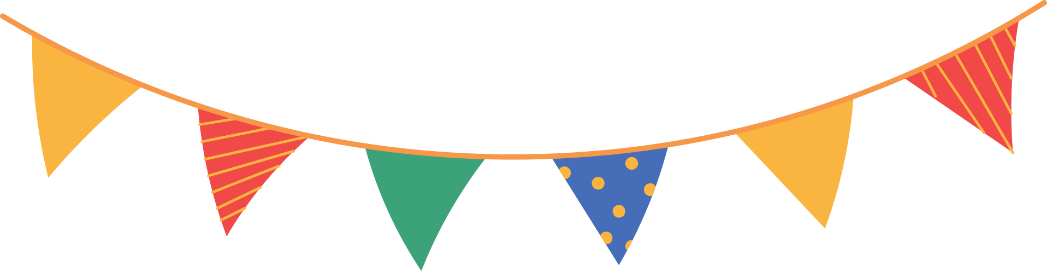 1. Quan sát
2. Thể hiện
3. Thảo luận
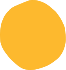 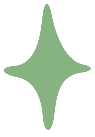 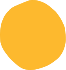 1. Quan sát
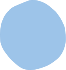 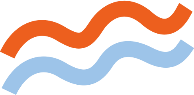 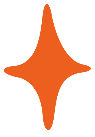 Gợi ý cho các nhóm:
Tên tác phẩm, họa sĩ. 
Hình vẽ, hòa sắc thể hiện trong tranh tĩnh vật.
Mối liên hệ giữa tranh tĩnh vật với mẫu thật.
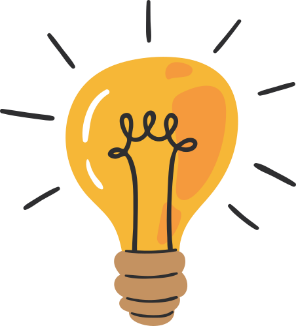 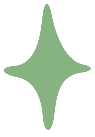 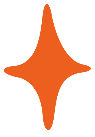 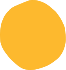 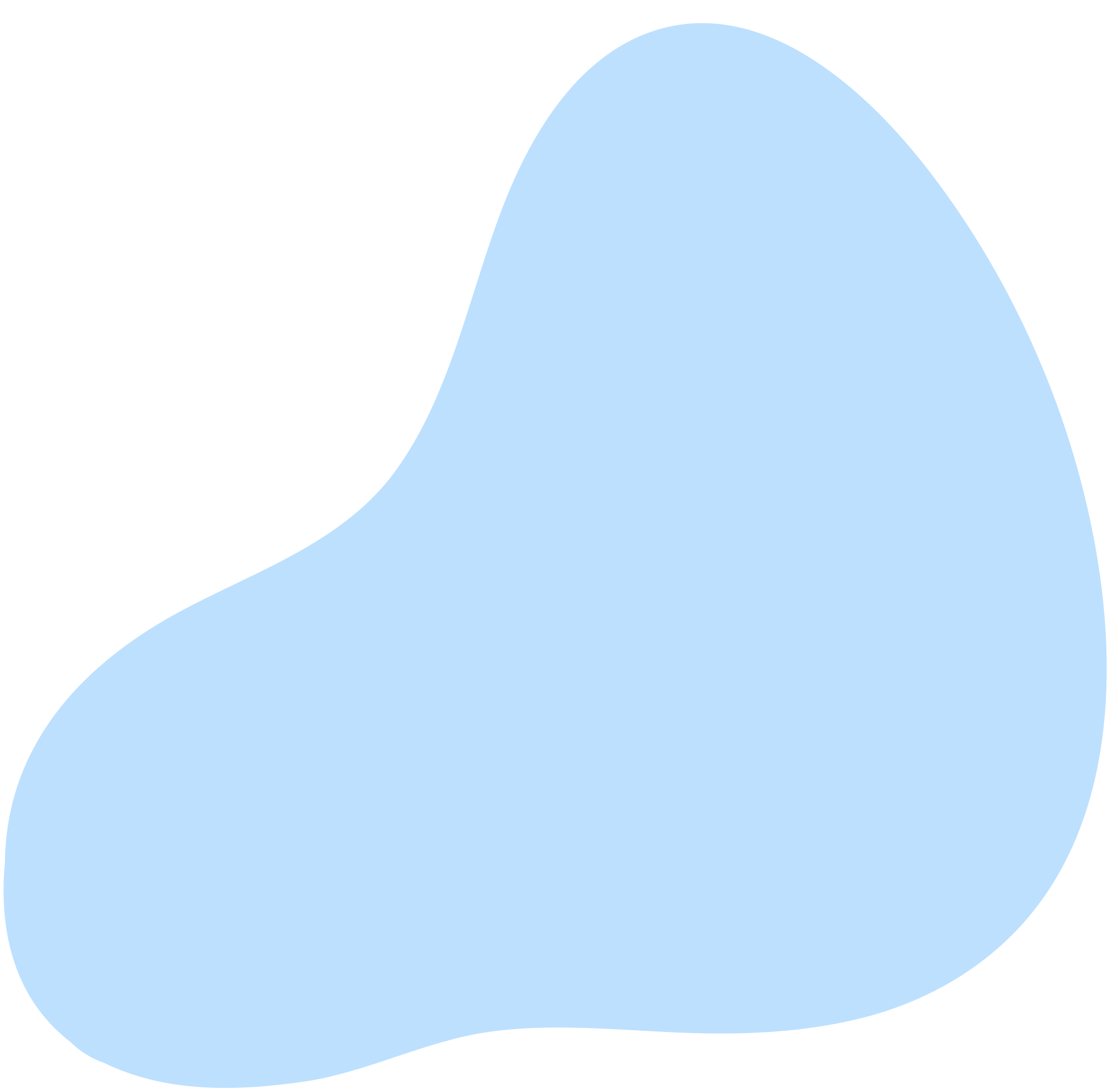 Tìm hiểu vẻ đẹp trong tranh tĩnh vật thời kì trung đại
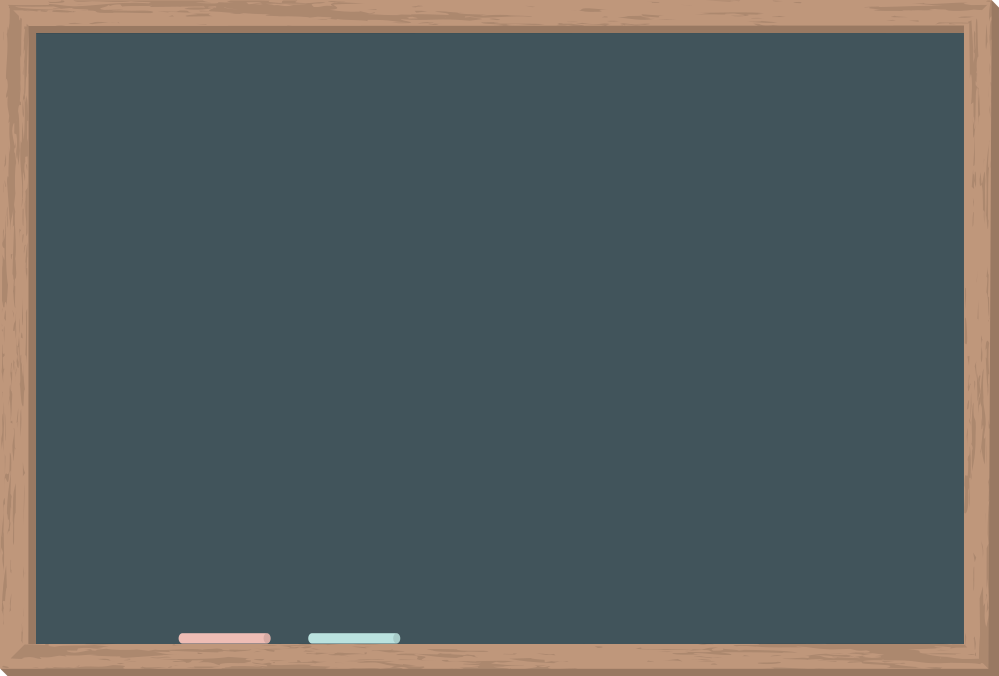 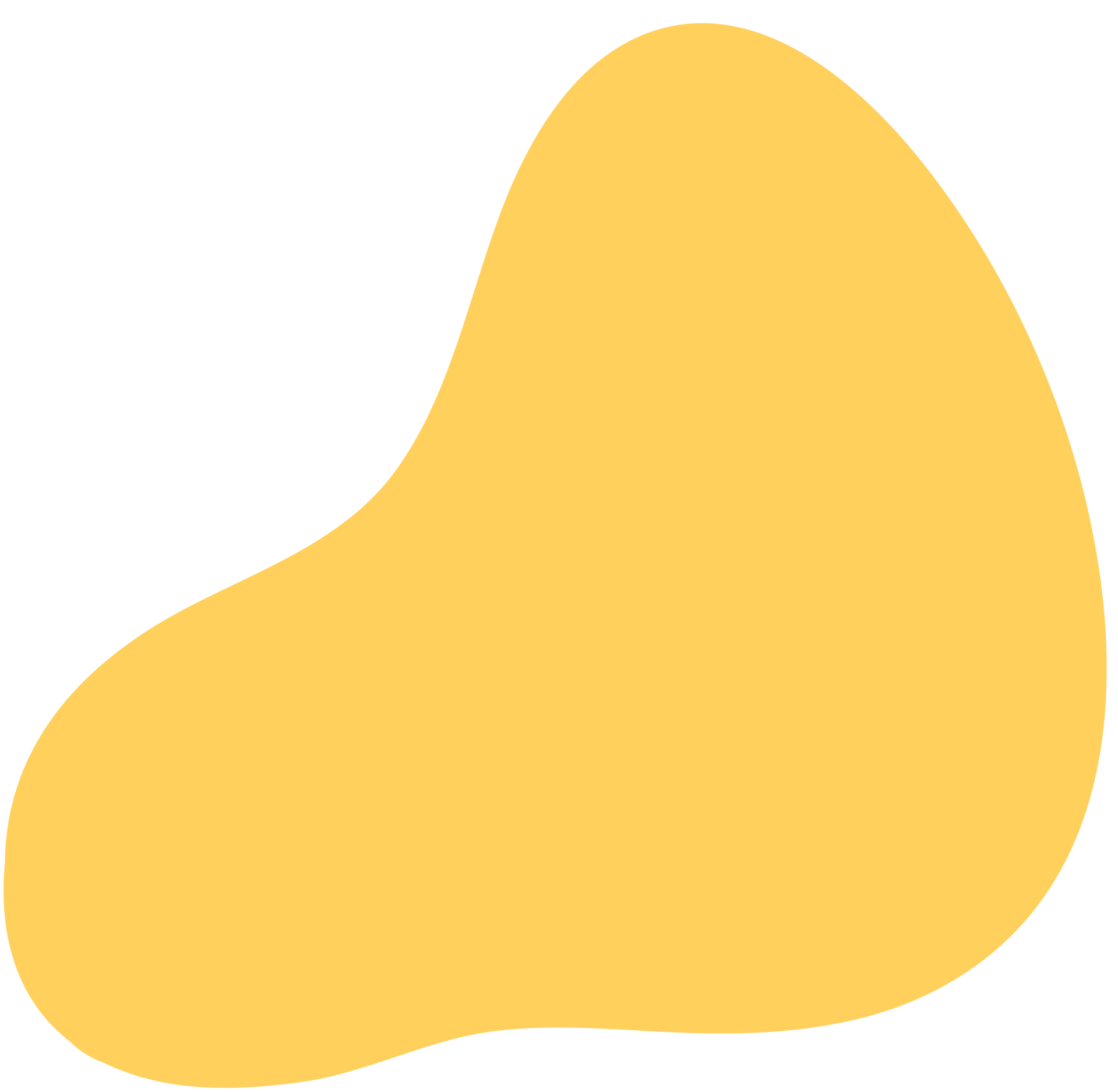 Đặc điểm của bức tranh tĩnh vật Tĩnh vật với những quả cam trong giỏ (1888) - tranh sơn dầu của Van-gốc:
Màu sắc: Hài hòa, gam màu chính là màu vàng của giỏ và quả cam, màu phụ là màu xanh của nền. Màu phụ là tông màu bổ trợ, làm nổi bật tông màu chính.
Bố cục: cân xứng, hài hòa.
Quả cam trong tranh được thể hiện gần giống với mẫu thật.
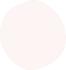 Một số tranh tĩnh vật nổi tiếng trên thế giới và Việt Nam
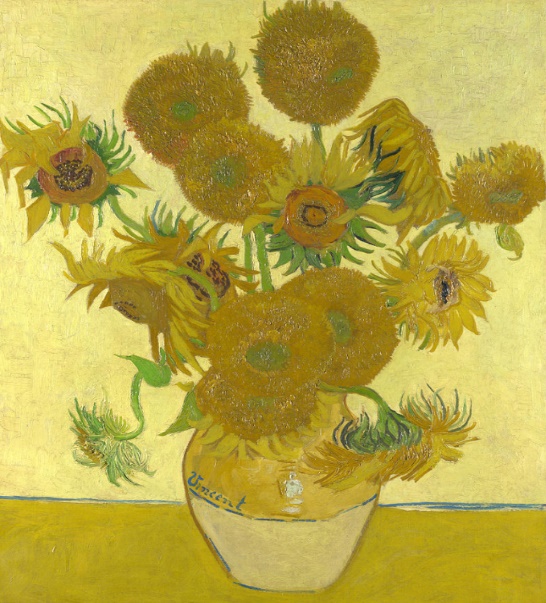 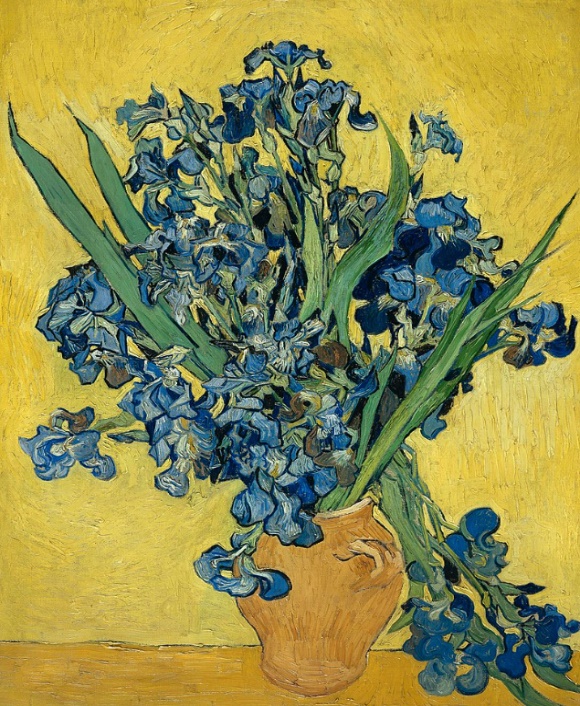 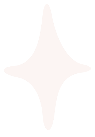 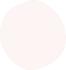 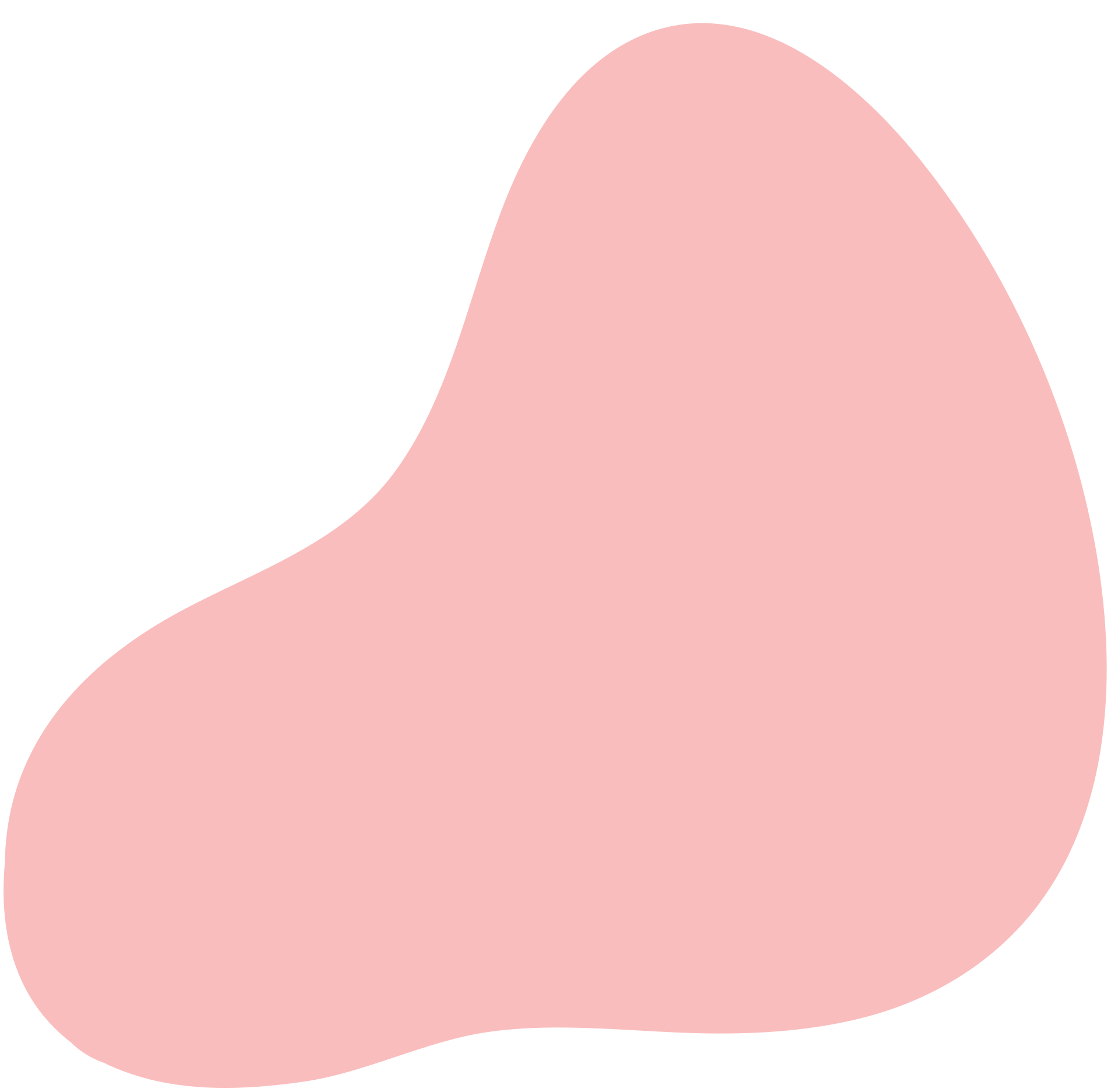 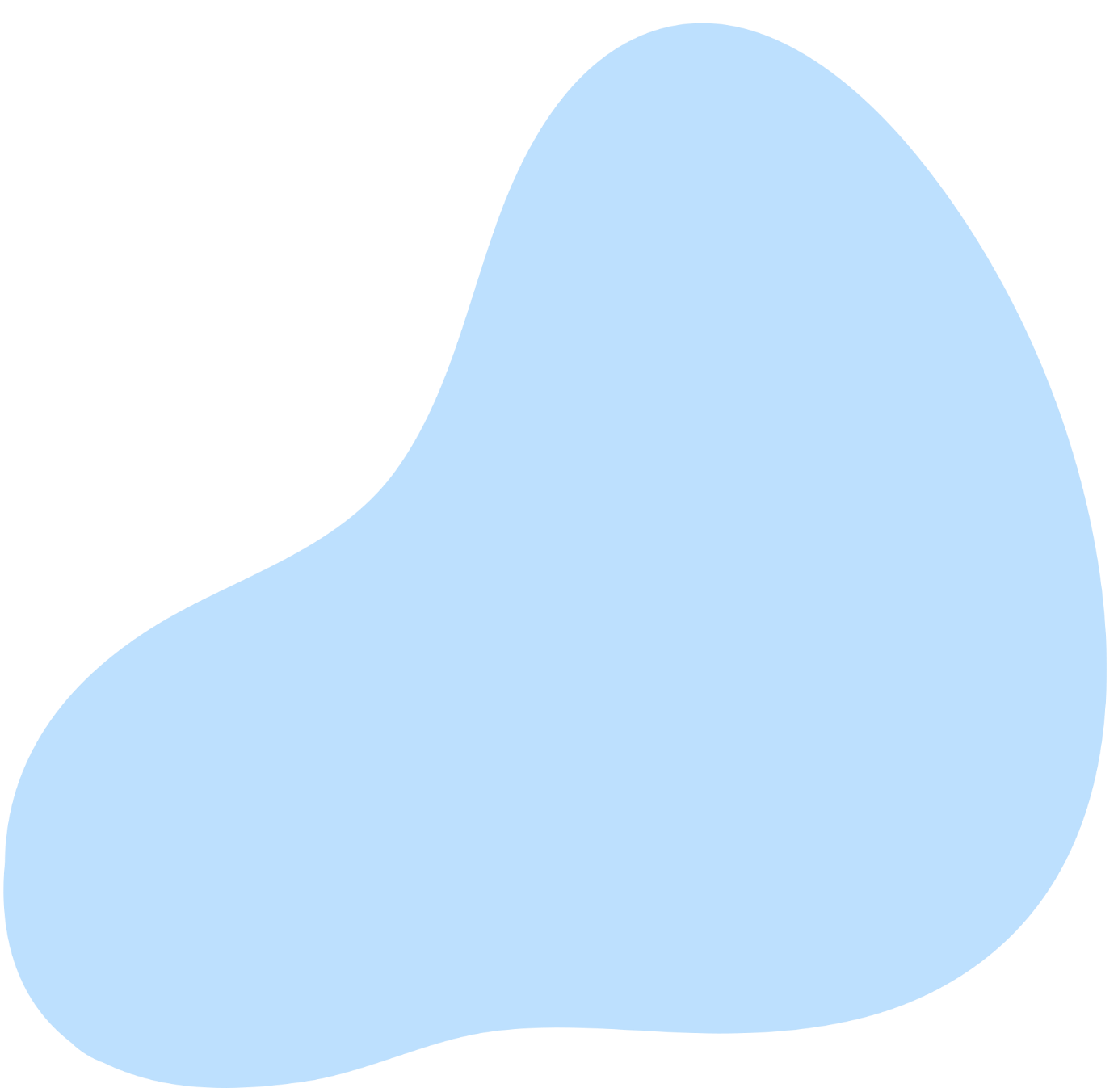 Lọ hoa diên vĩ trên nền vàng (1890) - Van Gốc
Lọ với mười lăm bông hoa hướng dương (1888) - Van Gốc
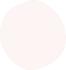 Một số tranh tĩnh vật nổi tiếng trên thế giới và Việt Nam
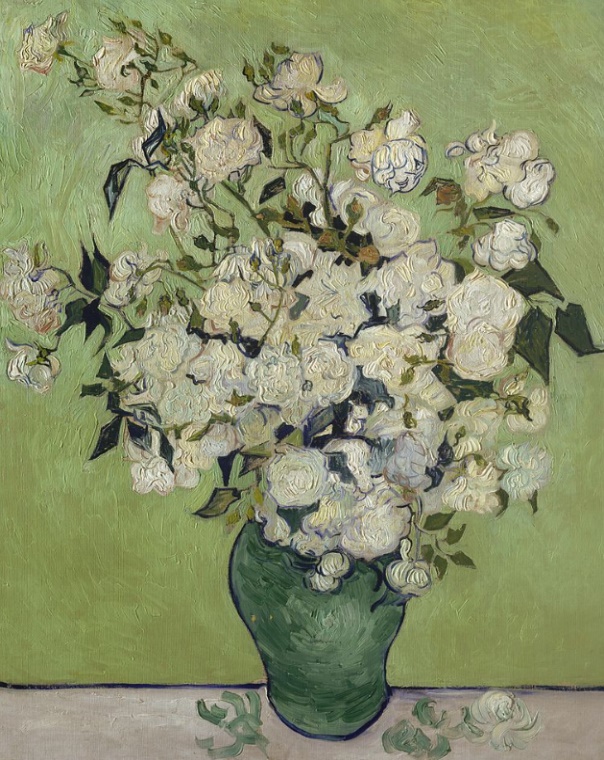 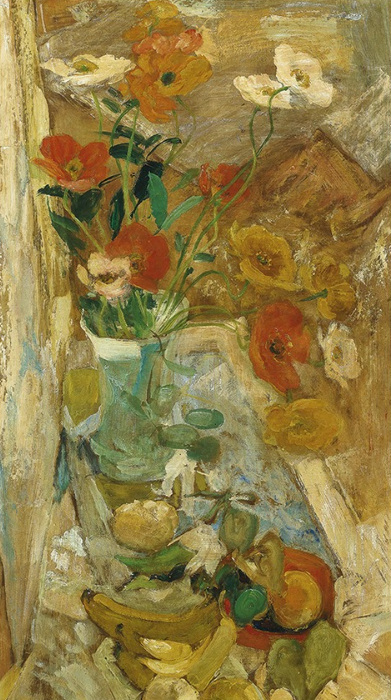 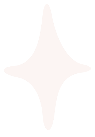 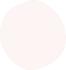 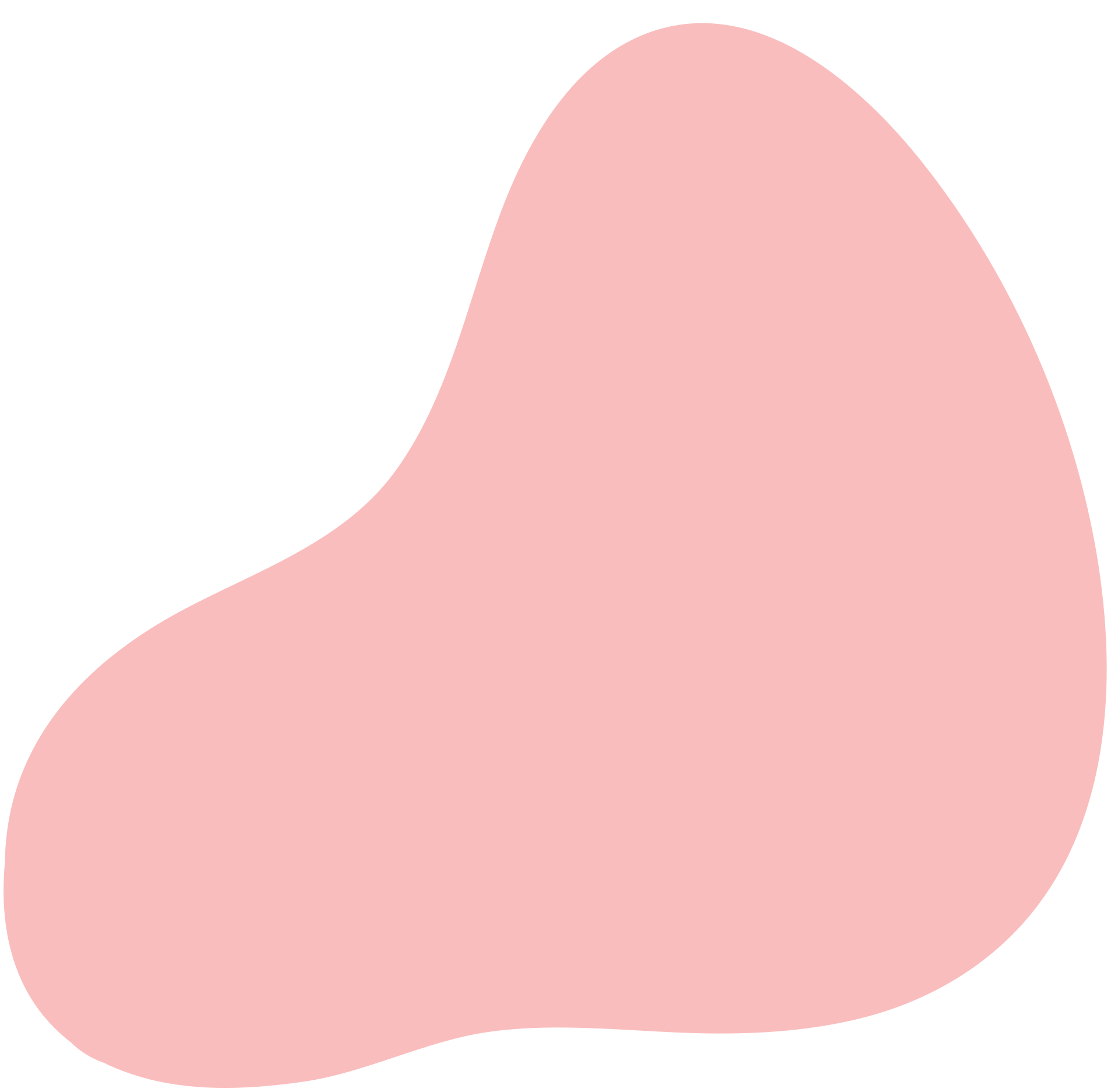 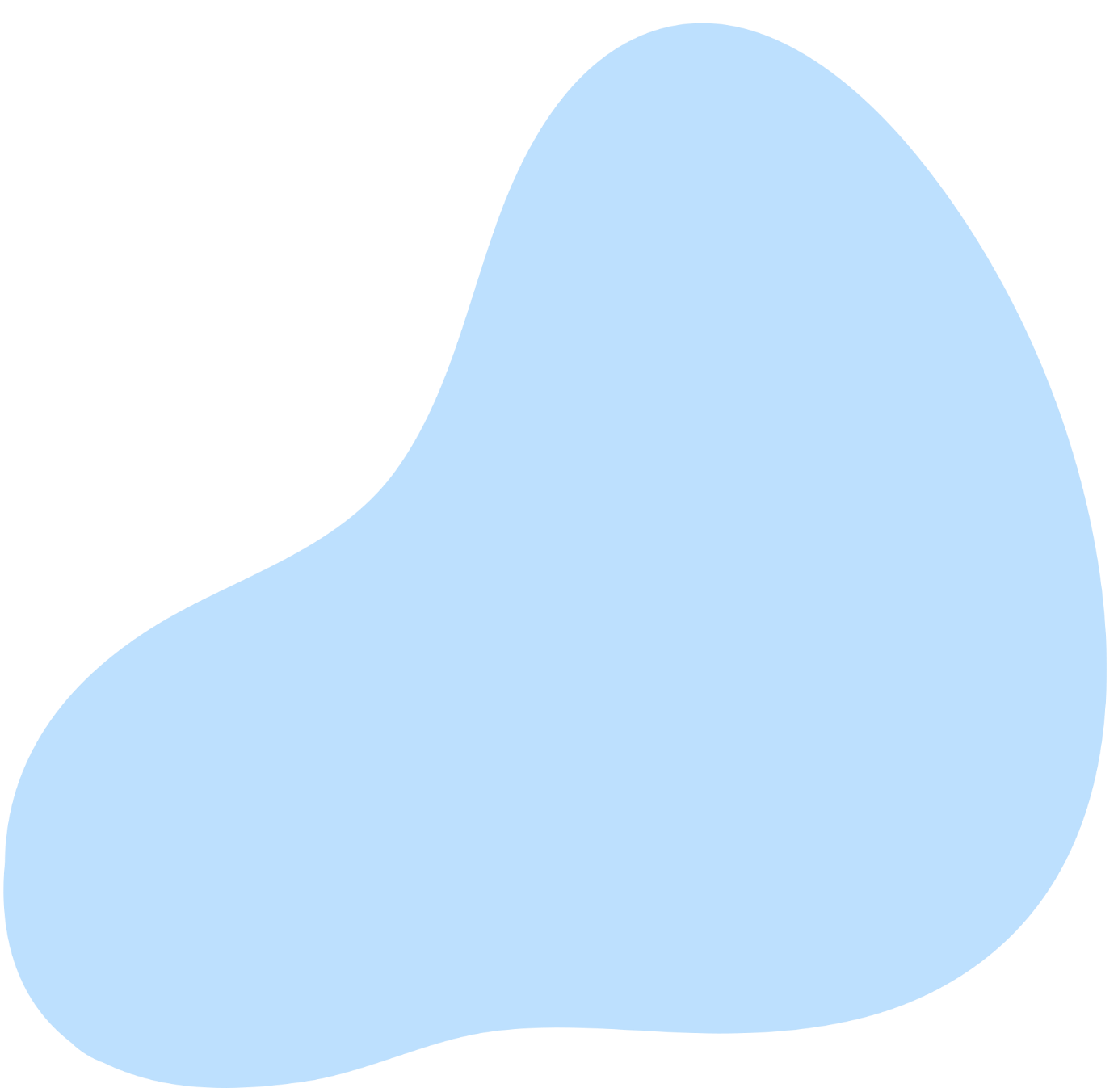 Hồng hoa trong lọ (1890) - Van Gốc
Nắng trong nhà (1863) - Lê Phổ
Nhận xét
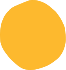 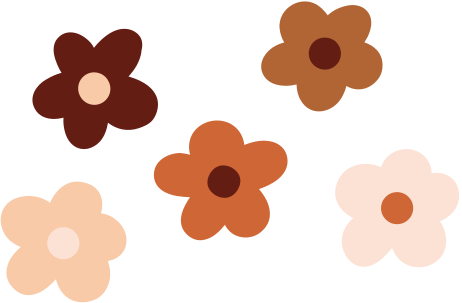 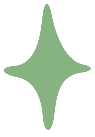 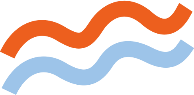 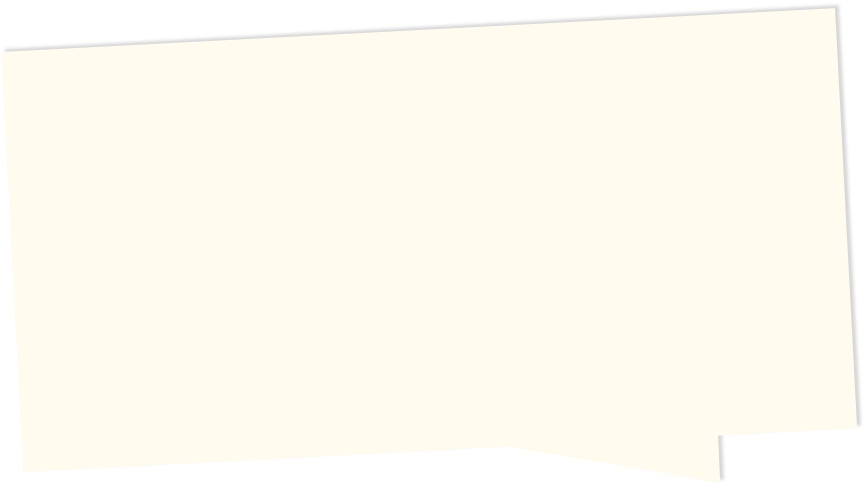 Tranh tĩnh vật là tranh mô tả các vật thể, đồ vật như hoa, quả, bình hoa,…được sắp xếp cố định, thể hiện theo ý đồ của người vẽ như: tái hiện đúng theo mẫu hay sáng tạo theo cách riêng trên cơ sở mẫu vẽ.
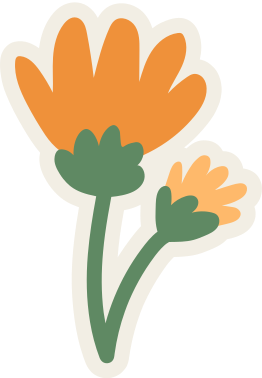 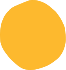 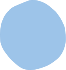 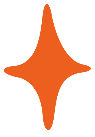 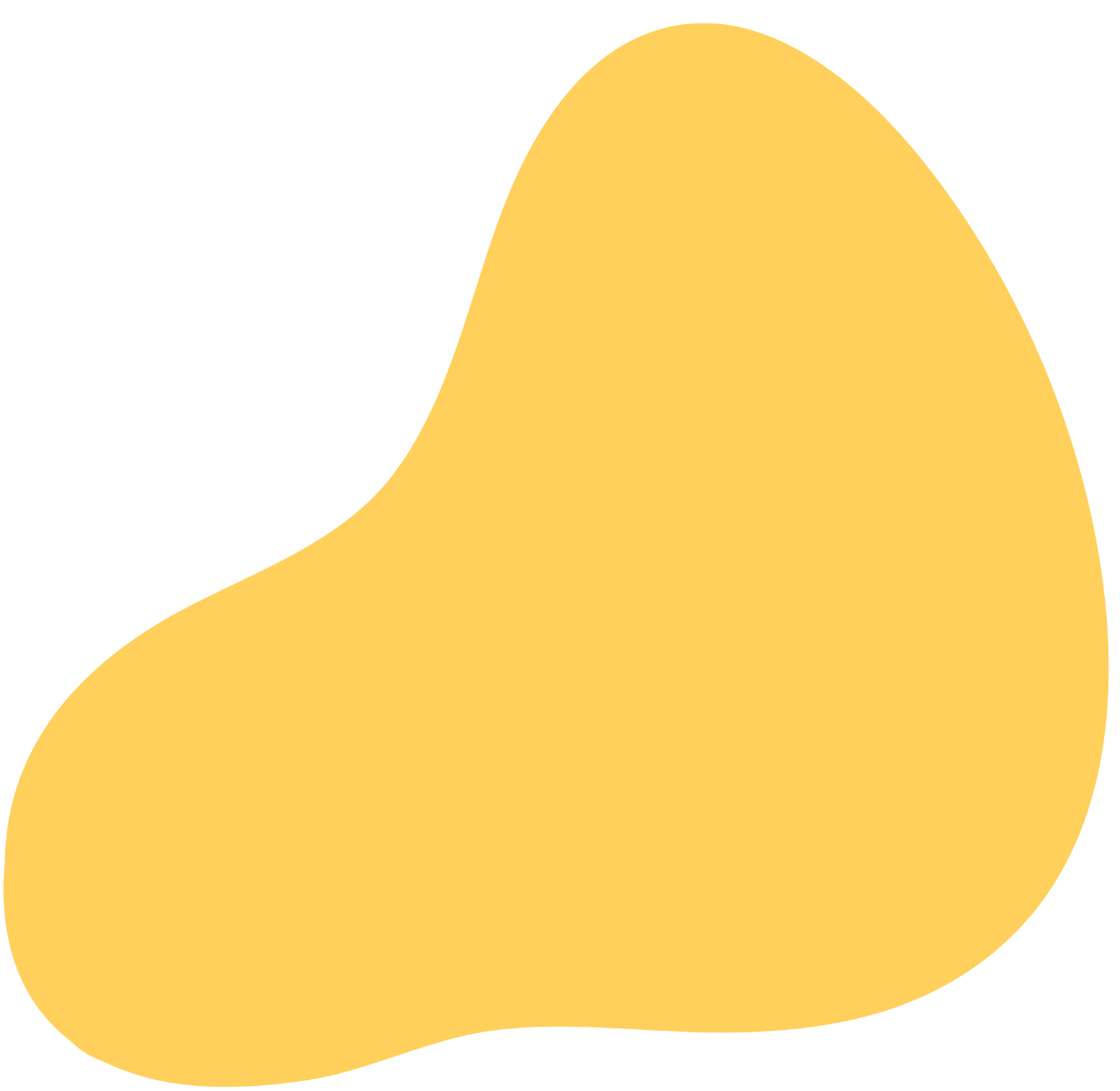 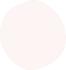 2. Thể hiện
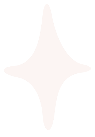 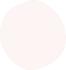 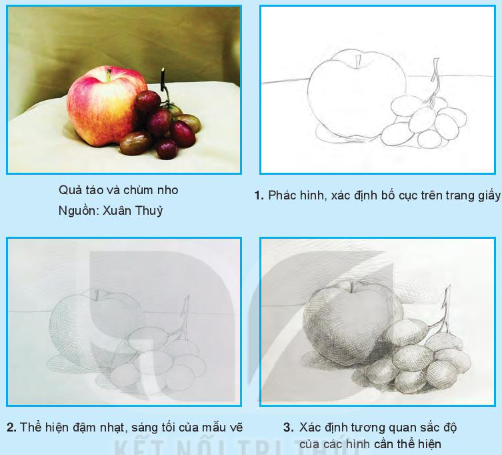 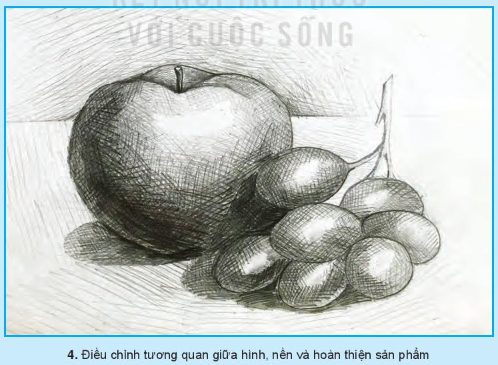 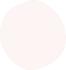 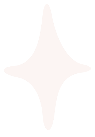 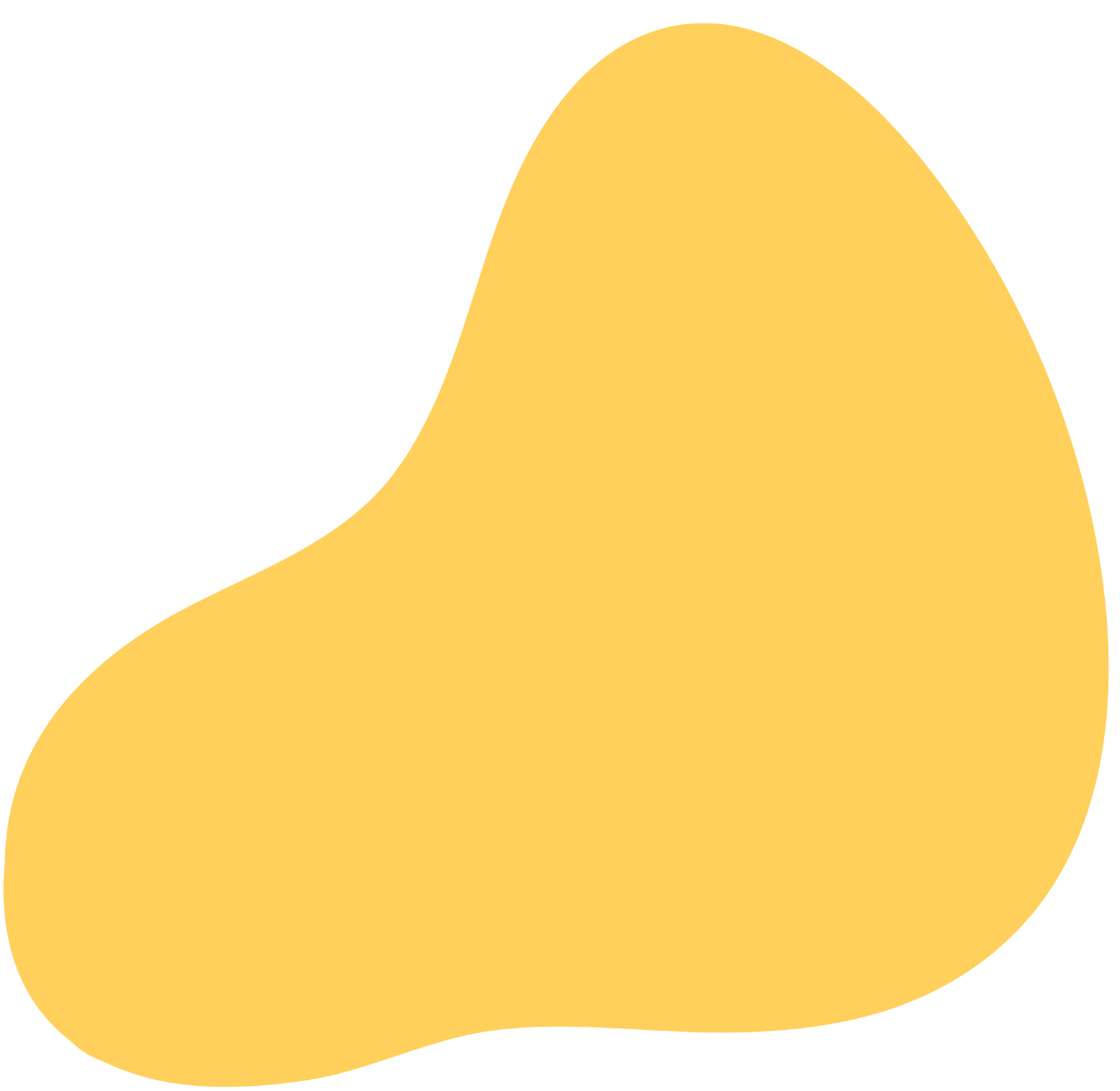 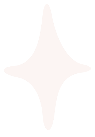 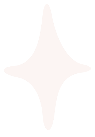 Quan sát và nêu cách mô phỏng một mẫu tĩnh vật bằng vật liệu chì
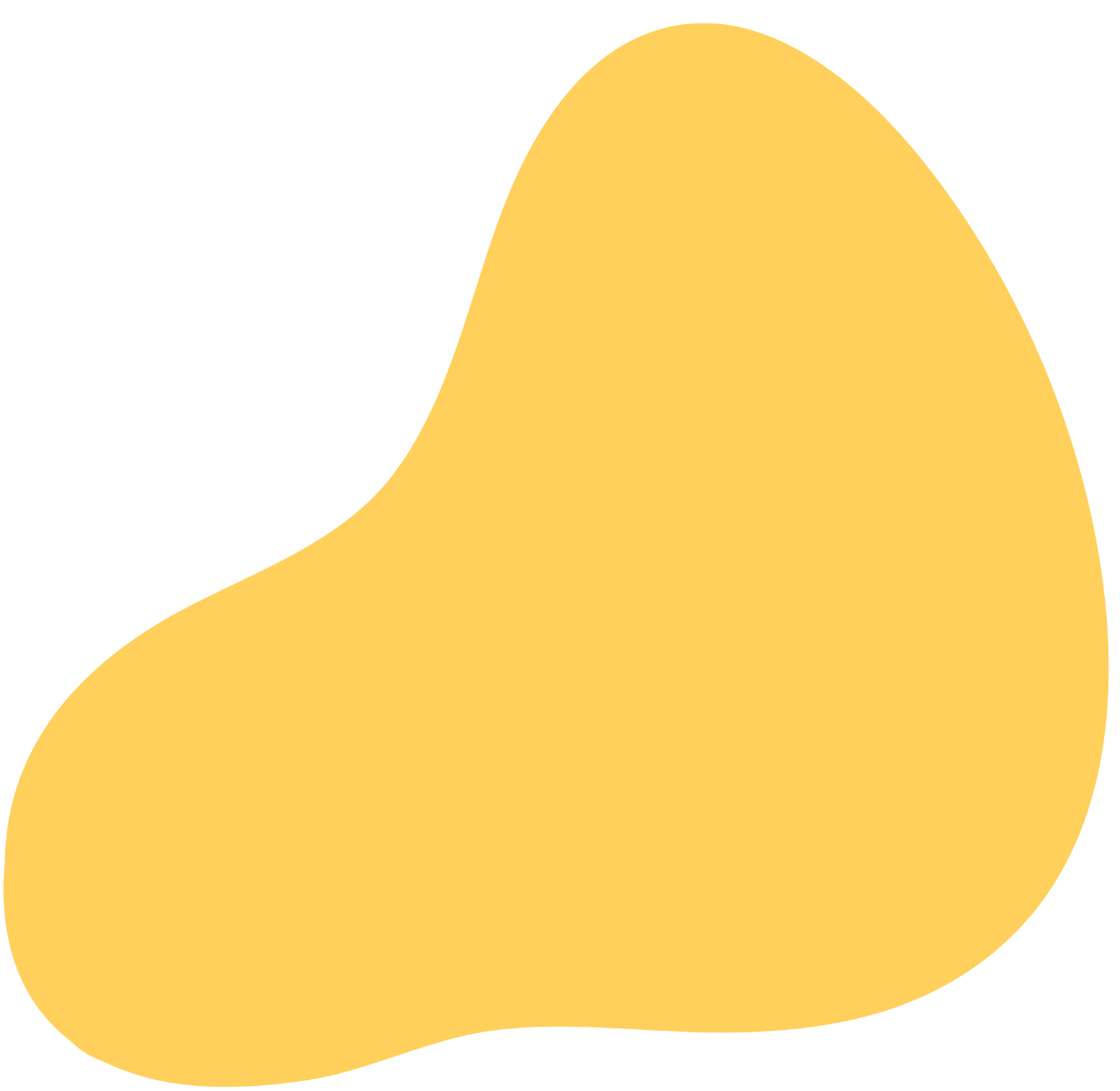 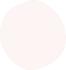 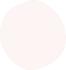 2. Thể hiện
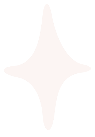 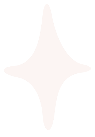 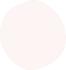 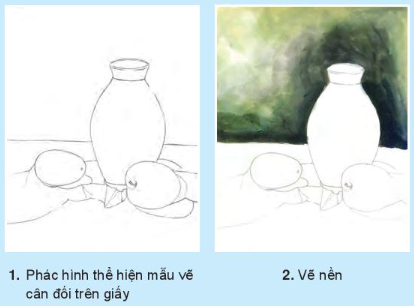 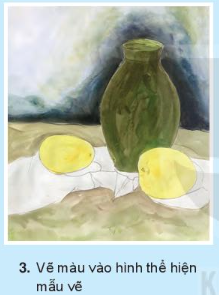 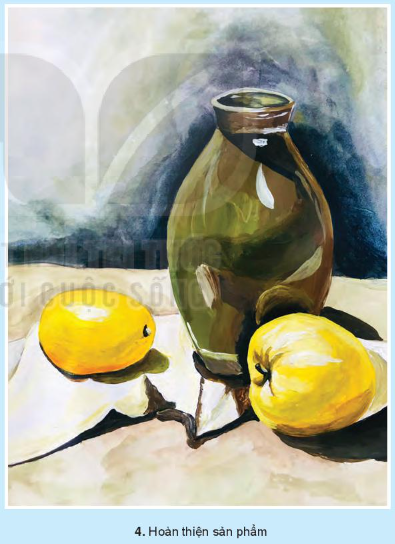 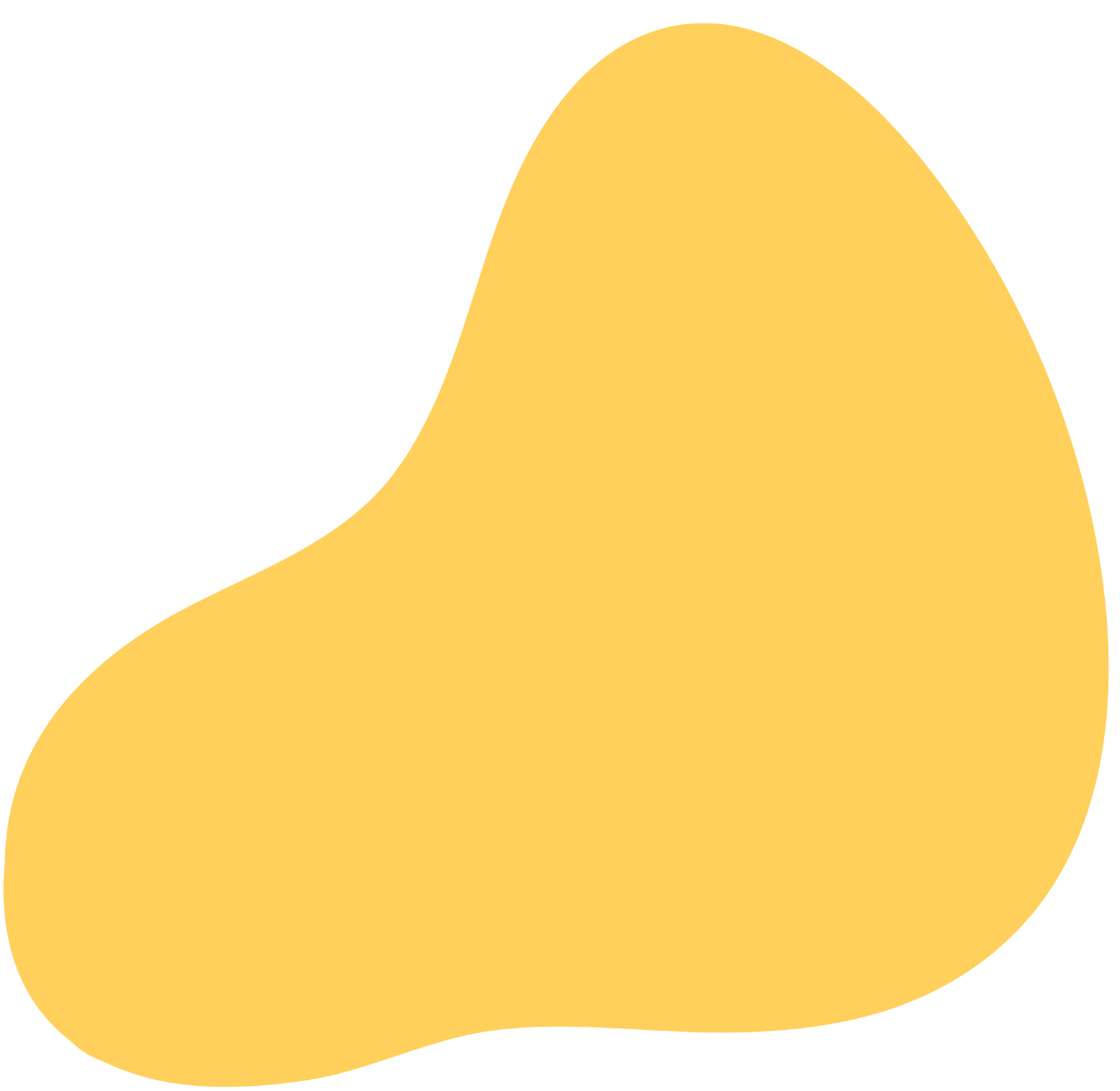 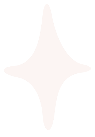 Quan sát và nêu cách mô phỏng một mẫu tĩnh vật bằng chất liệu màu nước
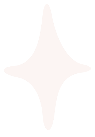 Cách mô phỏng một mẫu tĩnh vật bằng chất liệu màu nước
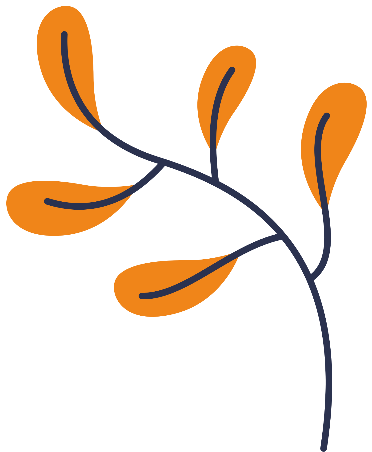 B1: Phác hình thể hiện màu vẽ cân đối trên giấy.
B2: Vẽ nền
B3: Vẽ màu vào hình thể hiện màu vẽ
B4: Hoàn thiện sản phẩm
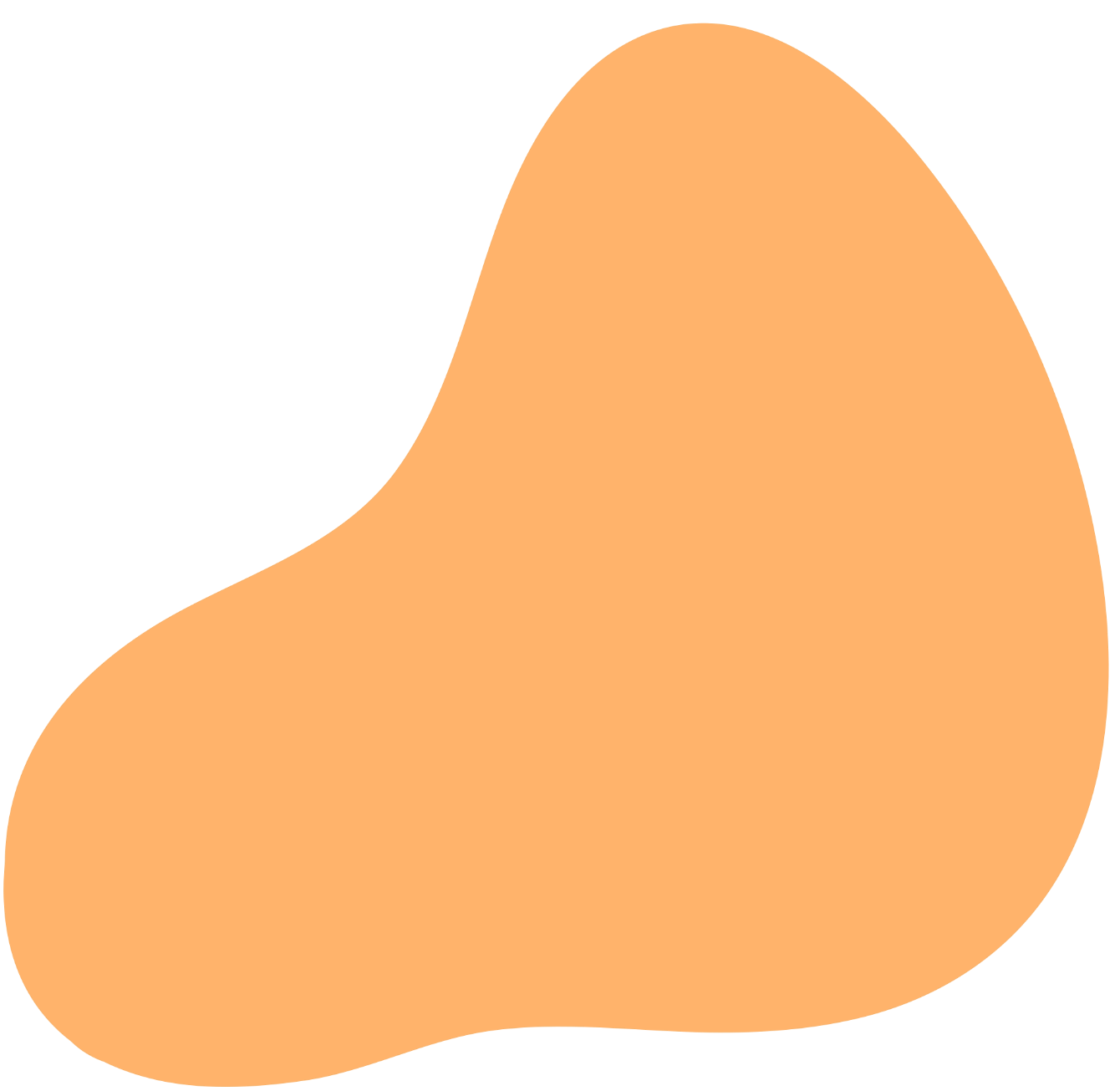 Hãy bày mẫu vật em yêu thích và mô phỏng đúng trình tự theo cách thể hiện bằng chất liệu chì hoặc màu nước
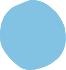 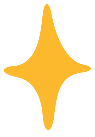 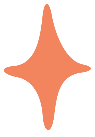 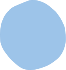 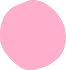 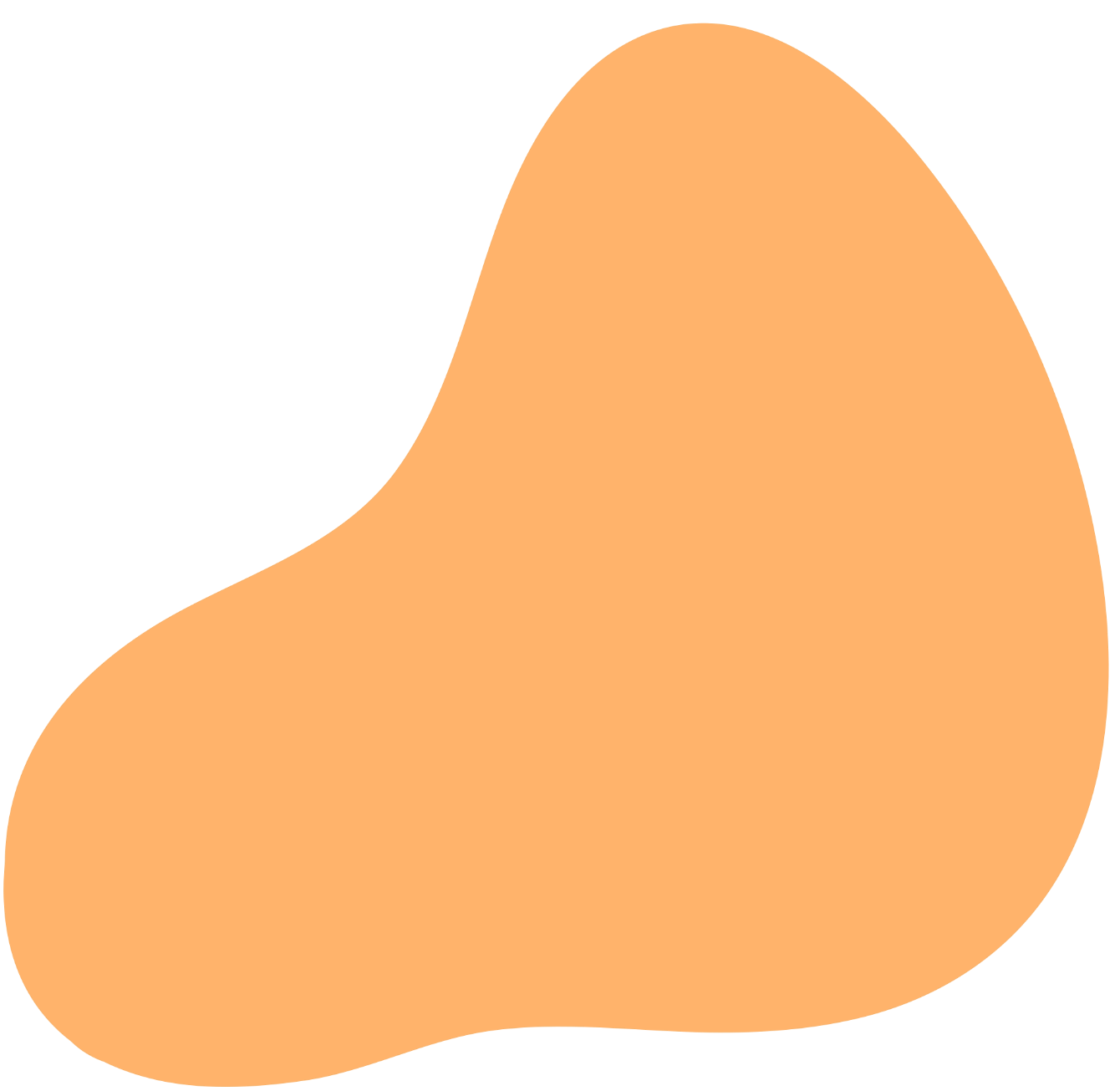 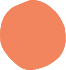 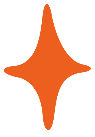 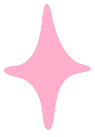 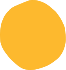 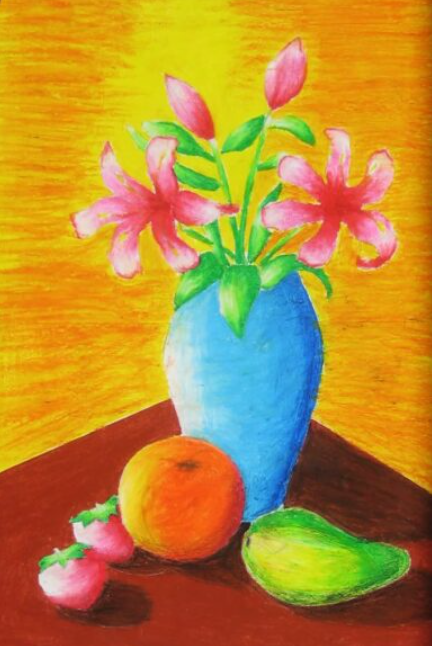 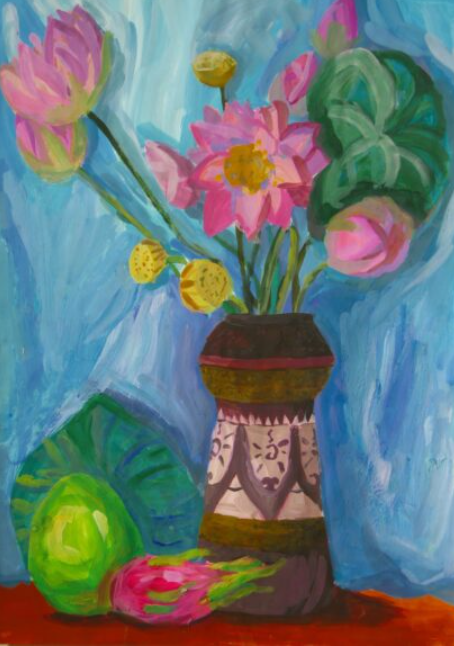 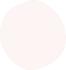 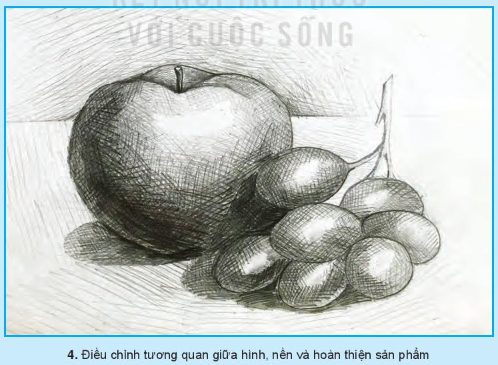 HS THỂ HIỆN
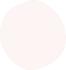 VẬN DỤNG
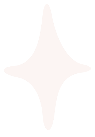 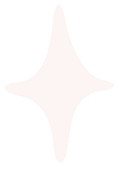 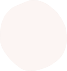 Lựa chọn và mô phỏng mẫu vật để trang trí góc học tập theo hình thức em yêu thích
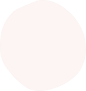 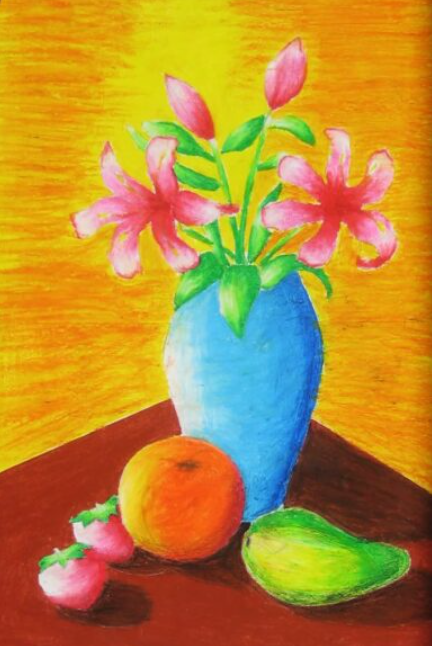 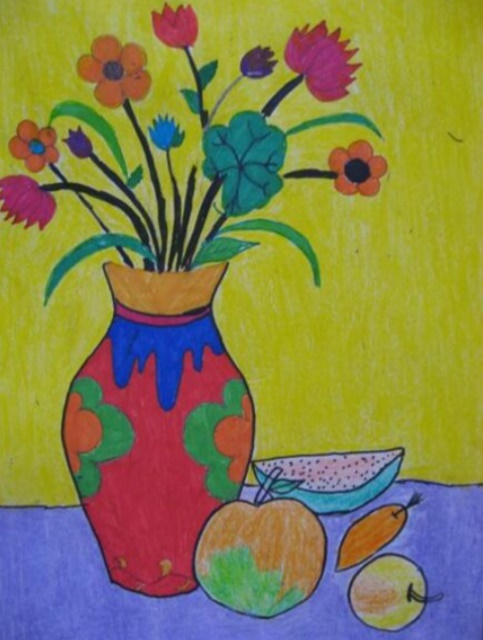 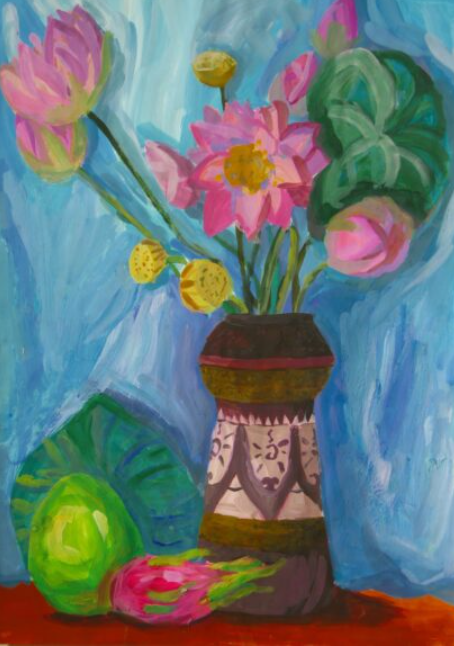 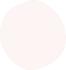 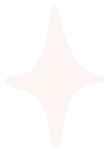 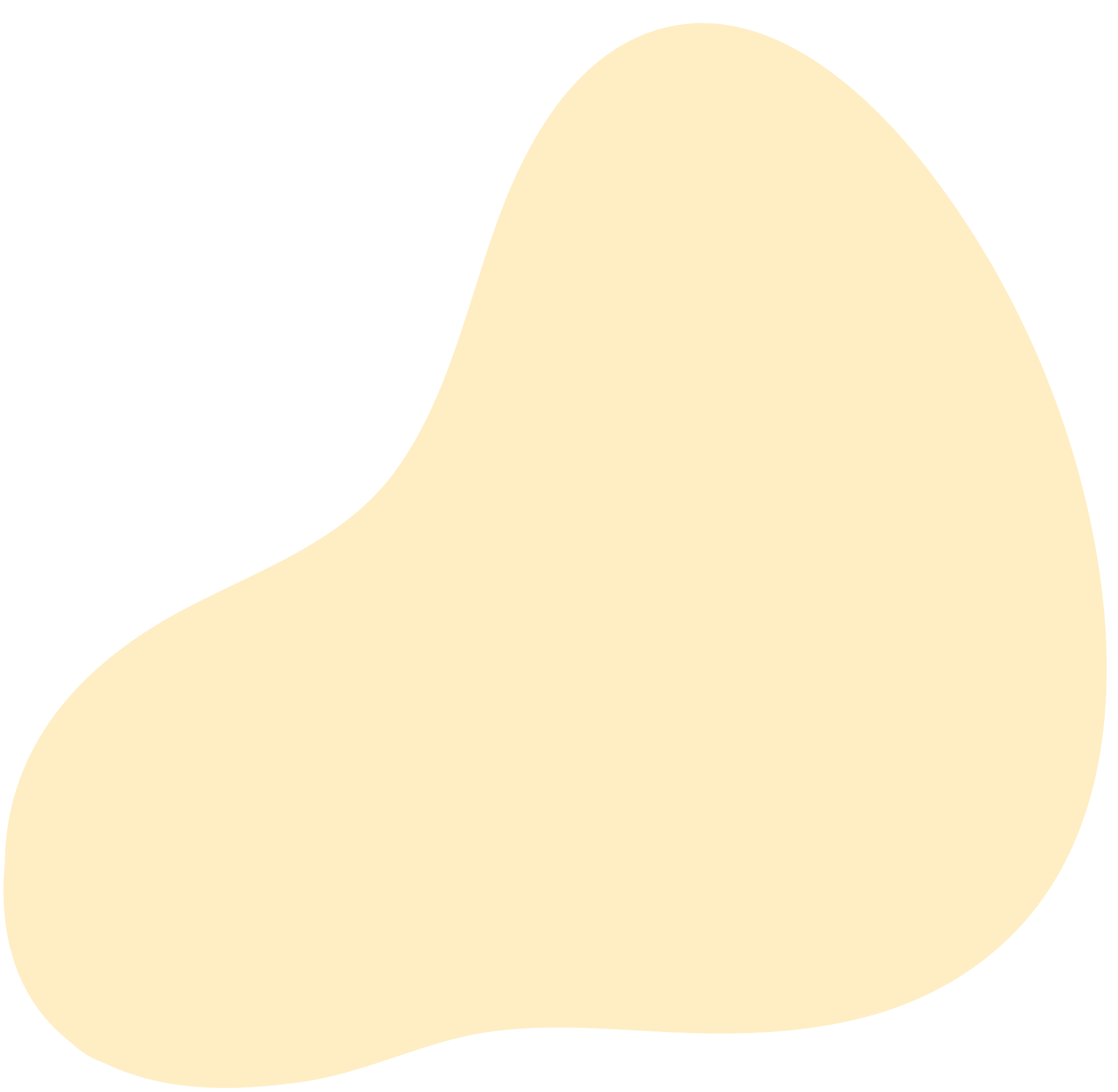 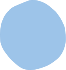 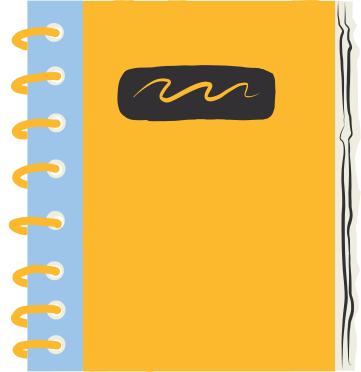 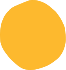 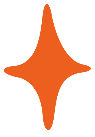 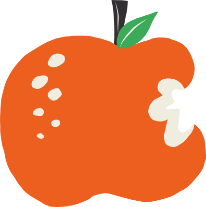 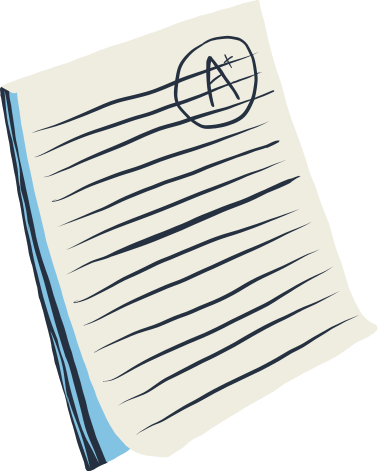 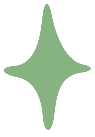 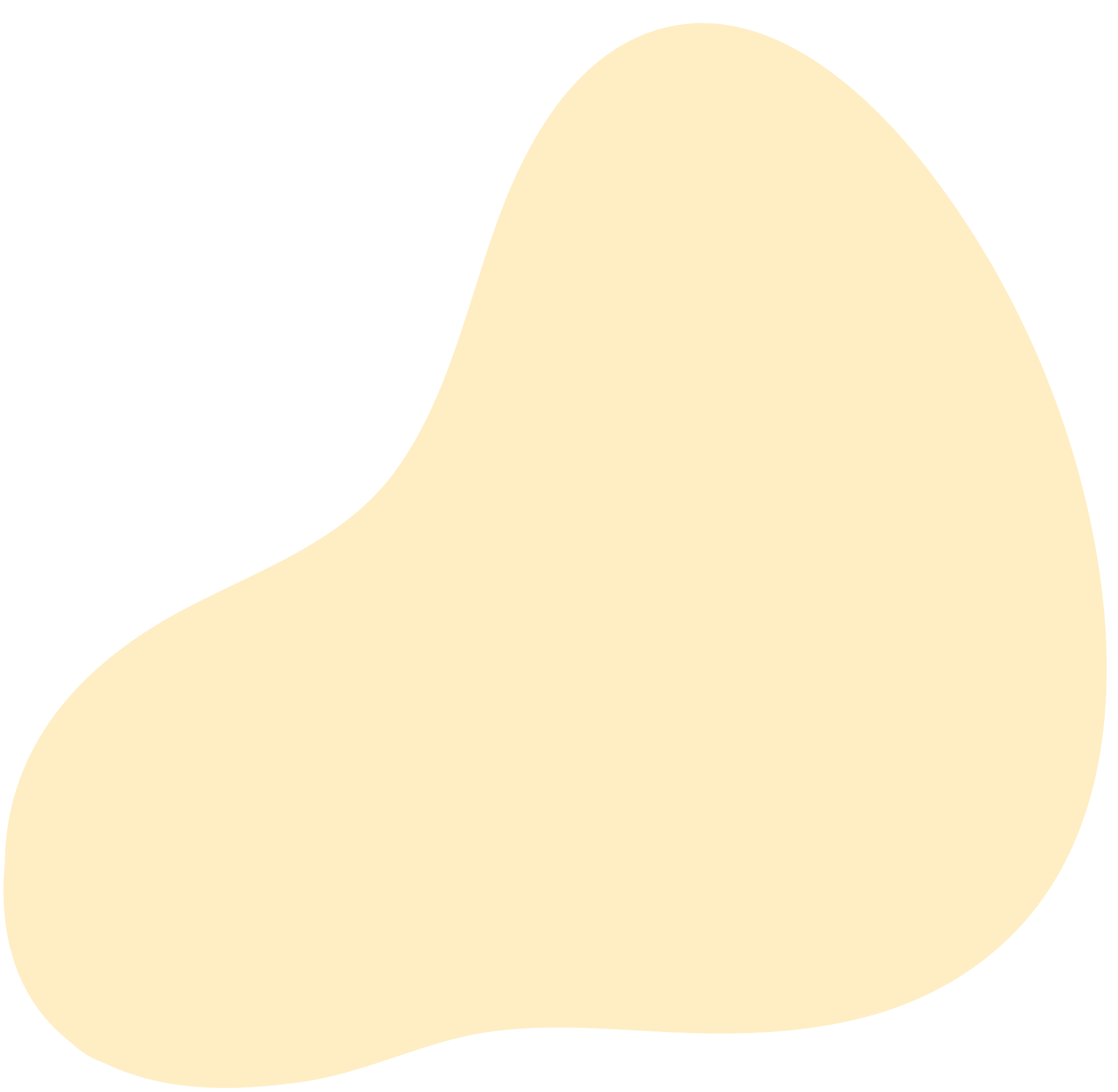 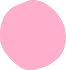 CẢM ƠN CÁC EM ĐÃ CHÚ Ý LẮNG NGHE BÀI GIẢNG
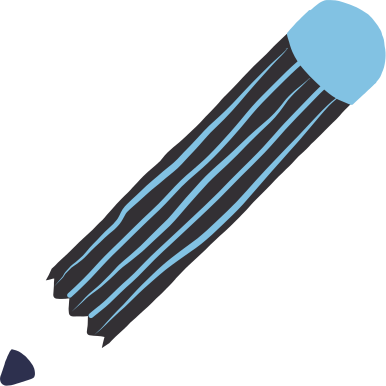 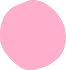 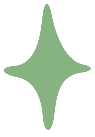 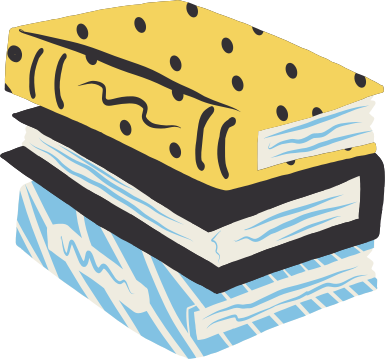 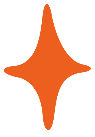 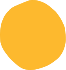 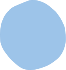